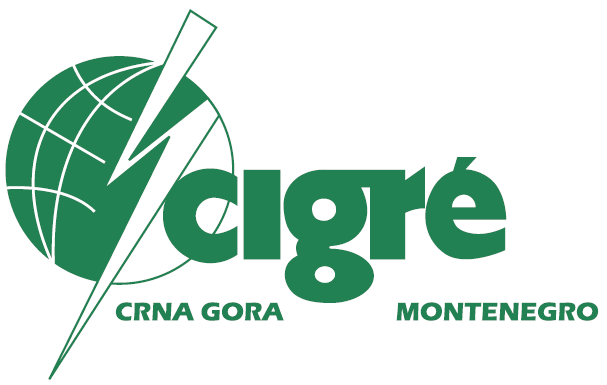 UPRAVLJANJE OTPADOM U CGES-U
Gordana Todorović

IV SAVJETOVANJE CG KO CIGRE Institut “Dr Simo Milošević” Igalo, 11 - 14.05.2015.
Upravljanje otpadom je  jedna od važnih aktivnosti koja se sprovodi u cilju zaštite životne sredine. 

Otpad je svaka materija ili predmet koji je vlasnik  odložio, namjerava da odloži ili je prinuđen da odloži a koji je kategorisan prema utvrđenoj klasifikaciji otpada u Katalogu otpada (Direktiva EU 75/442/ECC o otpadu). 

Zakon o upravljanju otpadom Skupština Crne Gore je donijela krajem decembra 2011. godine i objavljen je u Službenom listu Crne Gore broj 64/2011. 

Pravilnik o bližem sadržaju i načinu sačinjavanja plana upravljanja otpadom donijelo je Ministarstvo održivog razvoja i turizma 2013. godine i objavljen je u Službenom listu broj 5/2013. U njemu je dat obrazac na kojem se sačinjava plan upravljanja otpadom.
Koraci u izradi PUO :

Određivanje vrsta otpada i radnih procesa koji uzrokuju nastajanje otpada 
Ispitivanje transformatorskih ulja na sadržaj PCB-ja kojim su punjeni veliki energetski transformatori proizvedeni prije 1984. godine
Procjena količine otpada za svaku identifikovanu vrstu otpada na godišnjem nivou
Određivanje načina postupanja sa otpadom
Određivanje privremenih skladišta otpada
Određivanje lica koja će pratiti realizaciju PUO
Crnogorski elektroprenosni sistem a.d. (CGES AD) je nacionalni operator prenosne mreže. Prenosnu mrežu čini:

- oko 280 km dalekovoda naponskog nivoa 400 kV
- oko 400 km dalekovoda na naponskom nivou 220 kV 
- oko 650 km 110 kV dalekovoda 
- devet interkonektivnih dalekovoda
- dvanaest trafostanica naponskog nivoa 110/35 kV : TS Tivat, TS Budva,
TS Herceg Novi, TS Bar, TS Ulcinj, TS Virpazar, TS Cetinje, TS Danilovgrad, TS Nikšić, TS Berane, TS Pljevlja 1 i TS Kotor 
- dvije trafostanice 220/110/35 kV: TS Mojkovac i TS Podgorica 2
- tri trafostanice 400 kV nivoa su: TS 400/220/110 Pljevlja 2, TS 400/110
kV Ribarevine i TS 400/110 kV Podgorica 1
Upravljanje otpadom

Internim uputstvom CGES AD - „Uputstvo o načinu postupanja sa demontiranom opremom i materijalom”-  predviđen je način postupanja sa opremom koja se demontira iz objekata Elektroprenos-a. Obrazovana je Komisija čiji je zadatak da pregleda demontiranu opremu i odredi da li oprema može služiti kao rezervna ili se proglašava otpadnom. Nakon sprovedenog postupka, Komisija vrši popis opreme koja je proglašena otpadom i dalje se sa njome postupa prema PUO. Takođe, Komisija organizuje privremeno skladištenje otpada, angažuje ovlašćene firme koje vrše preuzimanje otpada i obezbjeđuje da se otpad preuzme na bezbjedan način koji ne ugrožava život ljudi i životnu sredinu. 
Prema PUO sve trafostanice Elektroprenosa određene su za privremena skladišta neopasnog otpada. Pet trafostanica je određeno za privremena skladišta opasnog otpada pod šifrom 16 02 13*. Otpad iz uljnih jama može se  proizvesti u svim trafostanicama. Otpad od kompjuterske opreme  20 01 35* se skladišti u posebnoj prostoriji u zgradi Nacionalnog dispečerskog centra. Otpadno transformatorsko ulje 13 03 07* se skladišti u Magacinskom dijelu TS Podgorica 1 kao i zauljani apsorbensi, krpe, odjeća, koje se vode  pod šifrom 15 02 02*, za koje je obezbijeđen poseban kontejner.
Tabela I. Vrste, količine i način postupanja sa pojedinim vrstama otpada
Tabela II. Podaci o količinama otpada
Zaključak
 
Transportovanje, skladištenje i postupanje sa opremom ili otpadom koji sadrži transformatorsko ulje su procesi, gledano sa aspekta zaštite životne sredine, koji se moraju obavljati sa najvećom pažnjom. Transformatorsko ulje, naročito ono koje je već korišćeno u opremi, spada u izrazito teške zagađivače životne sredine tako da je zakonom  zabranjeno svako ispuštanje transformatorskog ulja u životnu sredinu. Da bi se preduzele preventivne mjere sprečavanja akcidenata sa izlivanjem transformatorskog ulja u CGES-u, urađeno je Uputstvo za postupanje sa  transformatorskim uljem sa stanovišta zaštite životne sredine, koje koriste službe Eksploatacije i Održavanja. Ovo uputstvo takođe sadrži i postupke koje treba preduzeti ukoliko dođe do akcidenta, kako da bi se reagovalo pravovremeno i umanjio negativan efekat na životnu sredinu. 

Od usvajanja PUO 20.11.2013. godine od strane Agencije za zaštitu životne sredine, njegova realizacija teče po definisanoj proceduri. Čim se sakupi određena količina otpada, otpad se  privremeno skladišti u krugu trafostanica a potom se organizuje  njegovo preuzimanje od strane ovlašćenih lica.
Hvala na pažnji!